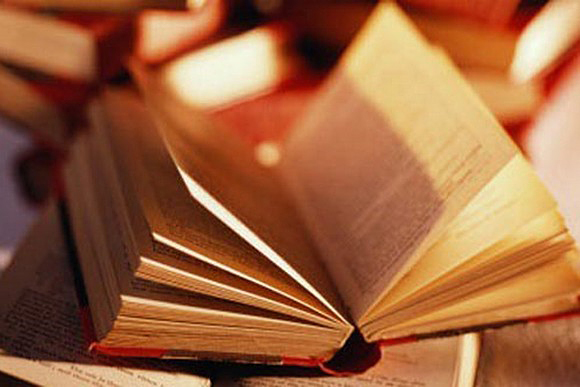 Наречие как часть речи
Задачи:
Систематизировать изученное о наречии, совершенствовать правописные навыки.
Развивать коммуникативные умения, формировать нормы правильной литературной речи
Развивать умения анализировать, делать выводы, проводить рефлексию
Корректор – работник типографии или издательства, занимающийся правкой корректур.
Корректура – исправление  ошибки в тексте
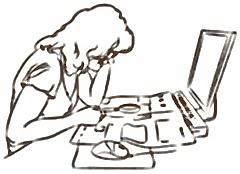 «СПОРЬТЕ, ЗАБЛУЖДАЙТЕСЬ, ОШИБАЙТЕСЬ, НО, РАДИ БОГА, РАЗМЫШЛЯЙТЕ, И ХОТЯ КРИВО, ДА САМИ»
Готхольд Эфраим Лессинг
«Исправь ошибки»
Сначало, вовремя, впервые, взобраться на верх, нырнуть вглубь, идти на встречу, на встречу с другом, наканец
Распределите слова в 2 колонки: 1 – с суффиксом А, 2 – с суффиксом О
Издавна, вправо, влево, издалека, досуха, слева, набело, заново, сначала, насухо, докрасна
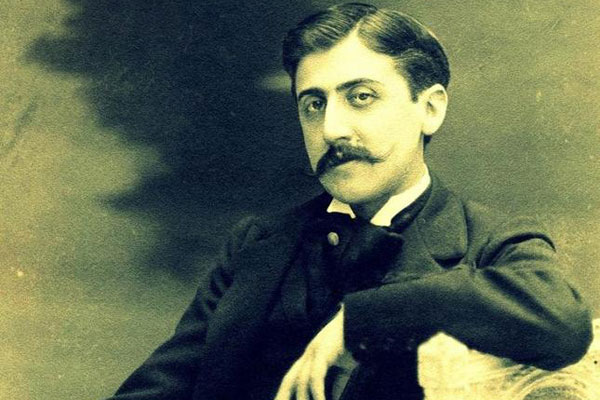 - Превосходно, - ответил Пруст, - предпочитаю орфографию. Вы убиты
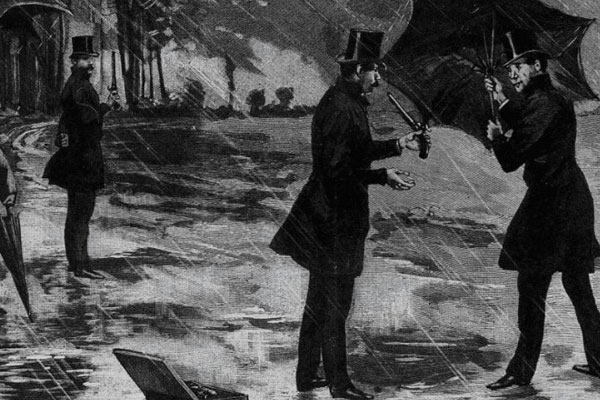